2. Ročník: noty- téma 1,2,3
Krížik, béčko, odrážka
Druháci, v prvom ročníku  ste sa naučili čítať a písať noty....
 Poznáme noty základné( c d e f g a h),  noty odvodené( s krížikom # alebo s béčkom b )
Krížik pred notou- zvyšuje notu o poltón a pridáva jej koncovku –is
Béčko pred notou- znižuje notu o poltón a pridáva jej koncovku – es
Nauč sa správne písať krížik a béčko pred notou- Pracovný zošit str.4,5
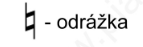 Odrážka je značka ktorá ruší krížik alebo béčko.
Vysvetlenie: keď mám pred notou krížik alebo béčko, a chcem notu opäť vrátiť do jej základného tvaru, použijem odrážku.
Pozor!!!-odrážka platí vždy len pre jeden takt.
Krížik, béčko a odrážka sú 3 znaky, ktorým hovoríme Posuvky.
Pracovný zošit str. 6,7- pomenuj noty s krížikom, béčkom a odrážkou..